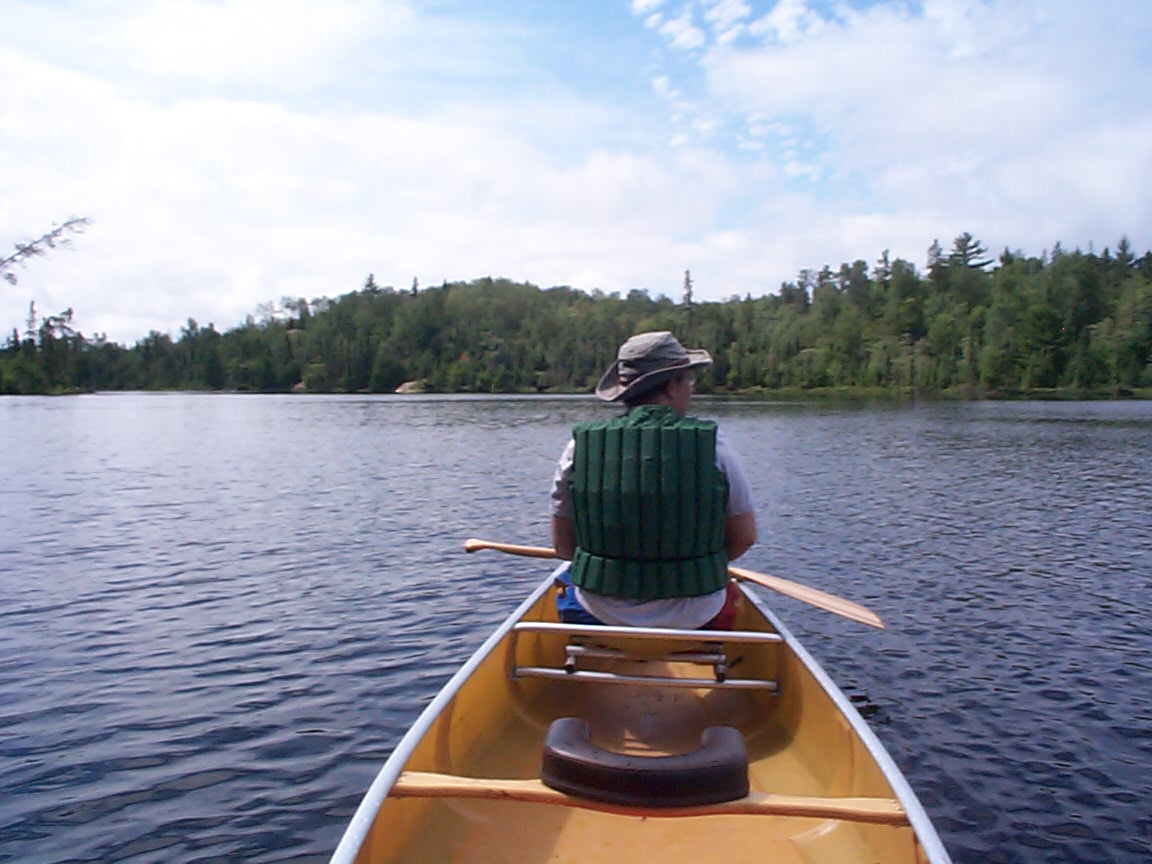 Earl out for a canoe ride in the Boundary Waters
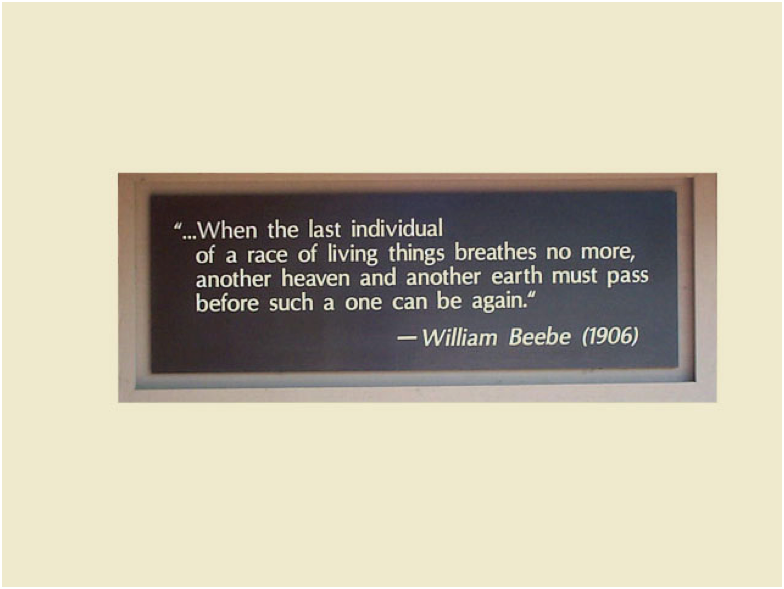